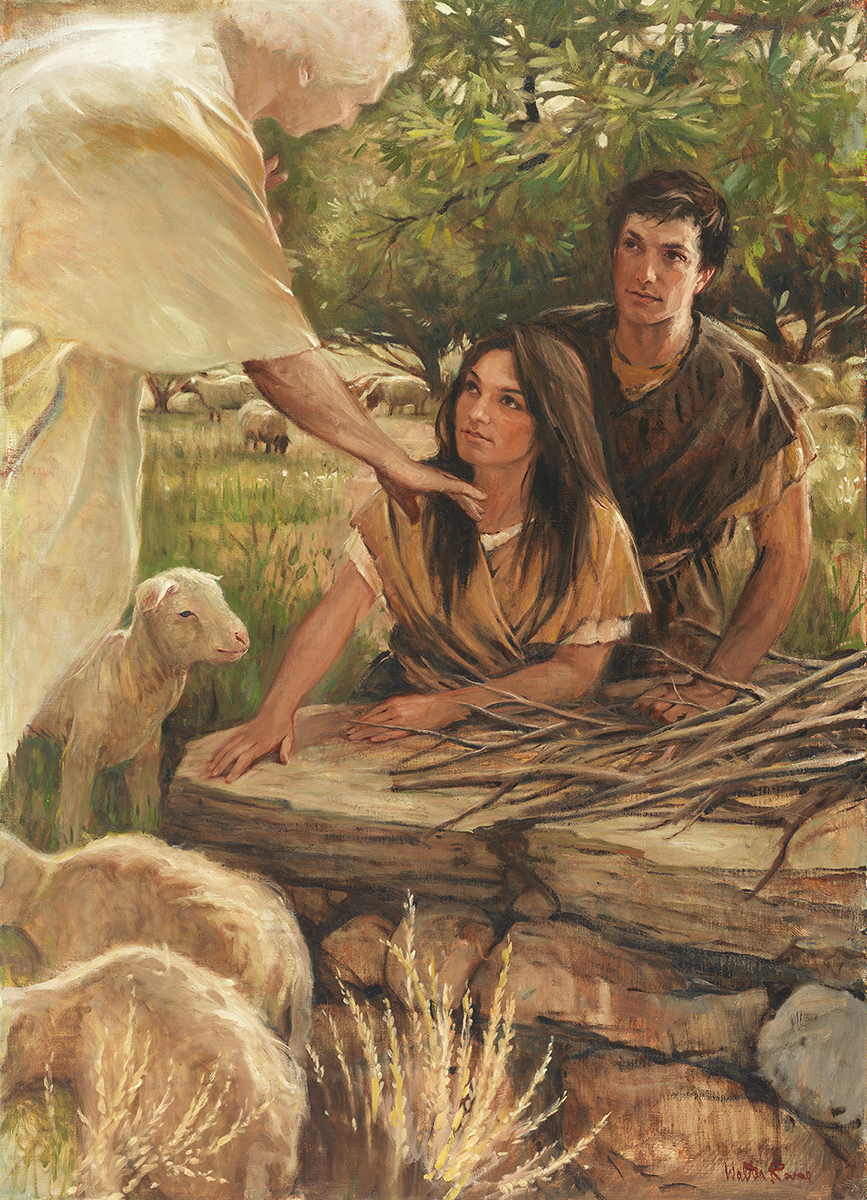 SEMINARY
Old Testament
LESSON 137
Jeremiah 42-44
“Jeremiah warns the remnant of Judah 
not to go to Egypt”
LESSON 137
What are some specific things prophets have directed the youth of the Church to do to protect themselves from the evil influences of the world?
Jeremiah 42:1-3
1 Then all the captains of the forces, and Johanan the son of Kareah, and Jezaniah the son of Hoshaiah, and all the people from the least even unto the greatest, came near,
2 And said unto Jeremiah the prophet, Let, we beseech thee, our supplication be accepted before thee, and pray for us unto the Lord thy God, even for all this remnant; (for we are left but a few of many, as thine eyes do behold us:)
3 That the Lord thy God may shew us the way wherein we may walk, and the thing that we may do.
What did the Jews who were left in Jerusalem do?
Why did they ask Jeremiah to pray to the Lord?
LESSON 137
Jeremiah 42:4
Then Jeremiah the prophet said unto them, I have heard you; behold, I will pray unto the Lord your God according to your words; and it shall come to pass, that whatsoever thing the Lord shall answer you, I will declare it unto you; I will keep nothing back from you.
What do you think Jeremiah meant when he said that he would keep nothing back as he declared God’s word to the Jews?
“We promise that as you keep the covenants you have made and these standards, you will be blessed with the companionship of the Holy Ghost, your faith and testimony will grow stronger, and you will enjoy increasing happiness” (For the Strength of Youth[booklet, 2011], ii).
First Presidency
LESSON 137
Jeremiah 42:9-12
9 And said unto them, Thus saith the Lord, the God of Israel, unto whom ye sent me to present your supplication before him;
10 If ye will still abide in this land, then will I build you, and not pull you down, and I will plant you, and not pluck you up: for I repent me of the evil that I have done unto you.
11 Be not afraid of the king of Babylon, of whom ye are afraid; be not afraid of him, saith the Lord: for I am with you to save you, and to deliver you from his hand.
12 And I will shew mercies unto you, that he may have mercy upon you, and cause you to return to your own land.
What counsel did Jeremiah give?
How would it be well with the people if they obeyed the prophet’s counsel and stayed in the land of Judah?
LESSON 137
Jeremiah 42:13-17
13 ¶ But if ye say, We will not dwell in this land, neither obey the voice of the Lord your God,
14 Saying, No; but we will go into the land of Egypt, where we shall see no war, nor hear the sound of the trumpet, nor have hunger of bread; and there will we dwell:
15 And now therefore hear the word of the Lord, ye remnant of Judah; Thus saith the Lord of hosts, the God of Israel; If ye wholly set your faces to enter into Egypt, and go to sojourn there;
16 Then it shall come to pass, that the sword, which ye feared, shall overtake you there in the land of Egypt, and the famine, whereof ye were afraid, shall follow close after you there in Egypt; and there ye shall die.
17 So shall it be with all the men that set their faces to go into Egypt to sojourn there; they shall die by the sword, by the famine, and by the pestilence: and none of them shall remain or escape from the evil that I will bring upon them
What warning did Jeremiah give the Jews?
What principle can we learn from these verses about what happens to us when we disregard the Lord’s counsel given through His prophets?
When we disregard the Lord’s counsel given through His prophets, we bring negative consequences upon ourselves.
LESSON 137
Jeremiah 42:19-22
19 ¶ The Lord hath said concerning you, O ye remnant of Judah; Go ye not into Egypt: know certainly that I have admonished you this day.
20 For ye dissembled in your hearts, when ye sent me unto the Lord your God, saying, Pray for us unto the Lord our God; and according unto all that the Lord our God shall say, so declare unto us, and we will do it.
21 And now I have this day declared it to you; but ye have not obeyed the voice of the Lord your God, nor any thing for the which he hath sent me unto you.
22 Now therefore know certainly that ye shall die by the sword, by the famine, and by the pestilence, in the place whither ye desire to go and to sojourn.
What did Jeremiah say the consequences would be for disregarding the counsel of the Lord?
Why do you think people sometimes choose to disregard the counsel of the Lord given through His prophets even though they have been warned of the consequences?
LESSON 137
Jeremiah 43:1-4
1 And it came to pass, that when Jeremiah had made an end of speaking unto all the people all the words of the Lord their God, for which the Lord their God had sent him to them, even all these words,
2 Then spake Azariah the son of Hoshaiah, and Johanan the son of Kareah, and all the proud men, saying unto Jeremiah, Thou speakest falsely: the Lord our God hath not sent thee to say, Go not into Egypt to sojourn there:
3 But Baruch the son of Neriah setteth thee on against us, for to deliver us into the hand of the Chaldeans, that they might put us to death, and carry us away captives into Babylon.
4 So Johanan the son of Kareah, and all the captains of the forces, and all the people, obeyed not the voice of the Lord, to dwell in the land of Judah.
What excuse did the proud men give for disobeying Jeremiah’s words?
What excuses do the proud give for disobeying the prophets’ words in our day?
LESSON 137
Jeremiah 44:22-23
22 So that the Lord could no longer bear, because of the evil of your doings, and because of the abominations which ye have committed; therefore is your land a desolation, and an astonishment, and a curse, without an inhabitant, as at this day.
23 Because ye have burned incense, and because ye have sinned against the Lord, and have not obeyed the voice of the Lord, nor walked in his law, nor in his statutes, nor in his testimonies; therefore this evil is happened unto you, as at this day.
What does the phrase “this evil happened unto you” in verse 23 mean?
How does Jeremiah’s message in verses 22–23 illustrate the principle written on the board?
LESSON 137
Jeremiah 45-52
“Jeremiah prophesies of the destruction of several nations but also testifies of the strength of the Redeemer to deliver the people”
LESSON 137
What gave you hope during your time of discouragement?
Jeremiah 50:33–34.
Jeremiah 50:17–20;
Jeremiah 46:27–28;
17 ¶ Israel is a scattered sheep; the lions have driven him away: first the king of Assyria hath devoured him; and last this Nebuchadrezzar king of Babylon hath broken his bones.
18 Therefore thus saith the Lord of hosts, the God of Israel; Behold, I will punish the king of Babylon and his land, as I have punished the king of Assyria.
19 And I will bring Israel again to his habitation, and he shall feed on Carmel and Bashan, and his soul shall be satisfied upon mount Ephraim and Gilead.
20 In those days, and in that time, saith the Lord, the iniquity of Israel shall be sought for, and there shall be none; and the sins of Judah, and they shall not be found: for I will pardon them whom I reserve.
27 ¶ But fear not thou, O my servant Jacob, and be not dismayed, O Israel: for, behold, I will save thee from afar off, and thy seed from the land of their captivity; and Jacob shall return, and be in rest and at ease, and none shall make him afraid.
28 Fear thou not, O Jacob my servant, saith the Lord: for I am with thee; for I will make a full end of all the nations whither I have driven thee: but I will not make a full end of thee, but correct thee in measure; yet will I not leave thee wholly unpunished.
33 ¶ Thus saith the Lord of hosts; The children of Israel and the children of Judah were oppressed together: and all that took them captives held them fast; they refused to let them go.
34 Their Redeemer is strong; the Lord of hosts is his name: he shall throughly plead their cause, that he may give rest to the land, and disquiet the inhabitants of Babylon.
What were the messages of hope for scattered Israel?
What truths can we learn about the Redeemer from these messages?
What are some things the Lord can deliver us from?
LESSON 137